Tурска освајања,Пад Босне под турску власт
Када су српска и босанска држава биле најмоћније?
Србија је била најмоћнија за вријеме владавине цара Душана – „Душан Силни“ који је владао у 14. вијеку. За 33 године владања, он је приширио државу на сјеверу до Дунава, а довршио освајањем Македоније, Албаније и дијелова Грчке.

Највећу моћ босанска држава је доживјела током 14. вијека у вријеме владавине бана Стјепана II и краља Твртка I Котроманића. Они су освојили дијелове: Србије, Далмације и Хрватске.
Но, након овог процвата долазе тешка времена, јер средином 14. вијека стижу турци у ове крајеве.
Послије владавине цара Душана, Србија почиње да слаби, постали су учестали турски походи на српске земље. Тај перод обиљежила је Маричка битка и пораз српске војске.
Косовски бој
Након пораза на Марици, српски феудалци су се окупили око кнеза Лазара Хребељановића у намјери да се одупру Турцима.
На Видовдан 28. јуна 1389. године, на Косову пољу, сукобиле су се српска и знатно бројнија турска војска.
Српску војску је предводио кнез Лазар Хребељановић, а турску султан Мурат. У овој бици су погинула оба владара.
Након ове битке настављена су турска освајања на Балкану, а Србија је за дуже вријеме потпала под турску власт.
Слика „Косовка дјевојка“ српског сликара Уроша Предића
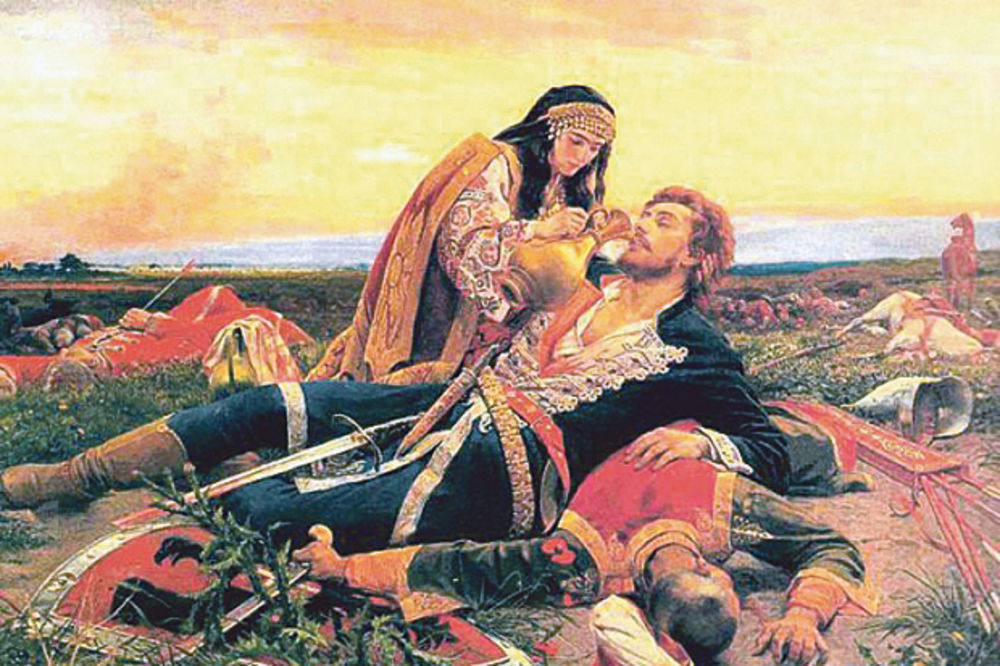 Пад босне под турску власт
Стјепан Томашевић Котроманић
Након пада Србије, Турци су полако освајали градове и тврђаве у Босни, а 1463. године они су заробили, а затим убили краља Стјепана Томашевића.
Тада је највећи дио Босне пао под турску власт, а касније, све до 16. вијека и остали дијелови Босне су освојени.
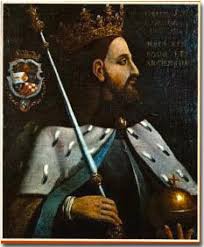 Живот у Босни под турском управом
Дуготрајни ратови су смањили број становника, разорени су градови и села, поља опустошена, а рударство скоро изумрло. 
Покорено становништво Турци су звали раја (стадо).
Раја је била оптерећена великим бројем обавеза: обрађивали су земљу за Турке, чували границе, плаћали таксе и порезе.
Најтежи порез од свих је био „данак у крви“.
„Данак у крви“ је представљао одвођење здраве мушке дјеце у султанову службу, њихово превођење у исламску вјеру, да би касније они постали војници, службеници и везири. 
Турци су чак имали одредбе којима су одређивали и како се смије потлачено становништво одијевати. Све ово говори о томе да је то био један јако тежак период живота у Босни за вријеме турске власти.
Задаци за самосталан рад:
Које двије важне битке су се одиграле у Србији, након смрти цара Душана?
На ленти времена, на 80. стр. уџбеника „Познавање друштва“, означи године пада Босне под турску власт?
Објасни живот народа у Босни под турском влашћу?